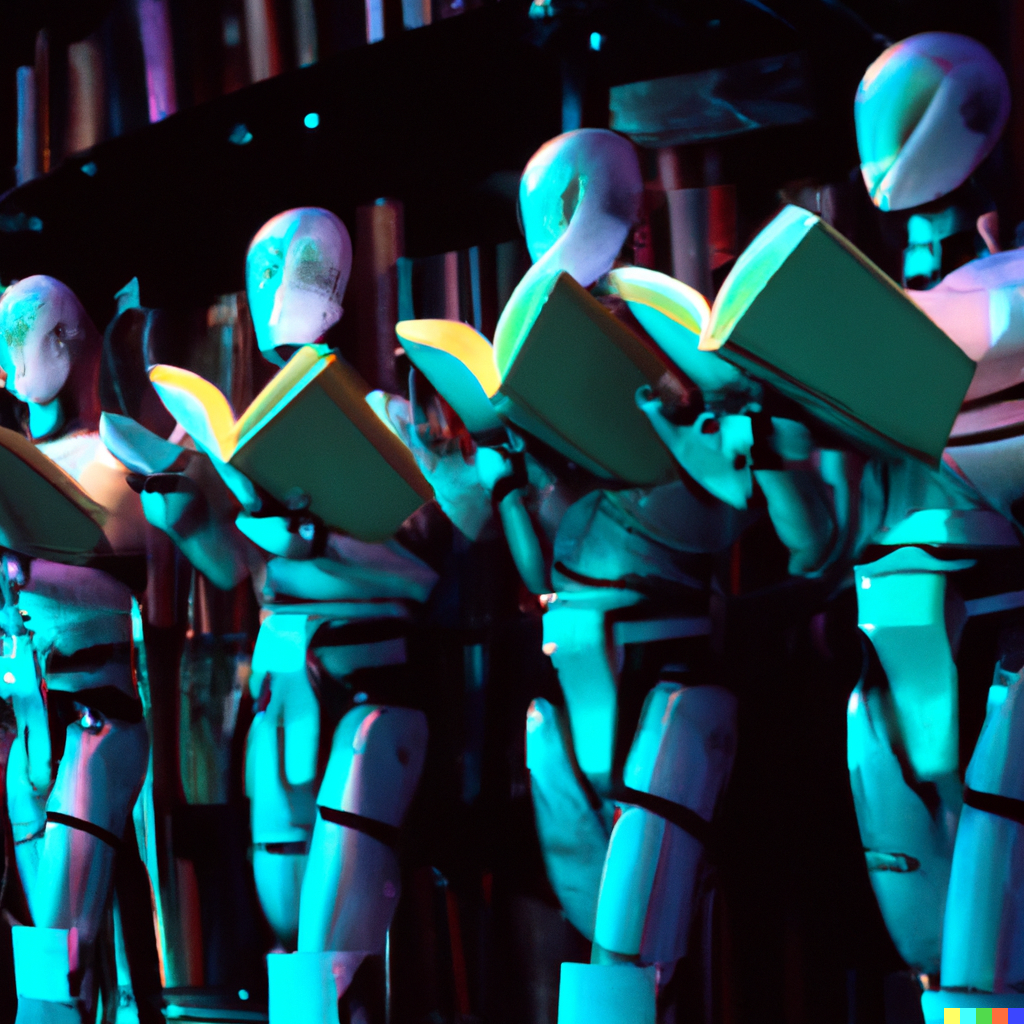 L‘archive à long terme de la Bibliothèque universitaire de Bâle
Stratégie et vision
Jürgen Enge juergen.enge@unibas.ch
TRUST Principles
Lin, D., Crabtree, J., Dillo, I. et al. The TRUST Principles for digital repositories. Sci Data 7, 144 (2020). https://doi.org/10.1038/s41597-020-0486-7
Interprétation au niveau de la technologie
Transparence : l’ensemble des processus sont faciles à comprendre et à communiquer
Responsabilité : celle-ci n'est possible que s'il y a une compréhension complète de l’organisation des contenus
Centré sur l'utilisateur : le système ne doit en faire ni trop ni trop peu
Durabilité : la durabilité repose sur des structures de données et de métadonnées bien définies dans les archives
Technologie : l’évolution technologique ne doit pas affecter  les points ci-dessus
Caractéristiques
ndépendance
Durabilité
Lieu de stockage
Structure AIP
Système de gestion d'archives
Stockage
Conséquences
Indépendance
Durabilité
Cloud (public/private)
Stockage S3 /…
OCFL
Microservices
Distribution automatisée
OCFL
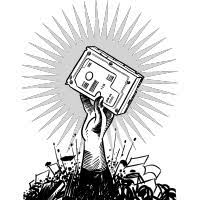 Oxford Common File Layout
This Oxford Common File Layout (OCFL) specification describes an application-independent approach to the storage of digital information in a structured, transparent, and predictable manner. It is designed to promote long-term object management best practices within digital repositories.

Specifically, the benefits of the OCFL include:

Completeness, so that a repository can be rebuilt from the files it stores
Parsability, both by humans and machines, to ensure content can be understood in the absence of original software
Robustness against errors, corruption, and migration between storage technologies
Versioning, so repositories can make changes to objects allowing their history to persist
Storage diversity, to ensure content can be stored on diverse storage infrastructures including conventional filesystems and cloud object stores
https://ocfl.io/1.1/spec/
OCFL
Nouvelles possibilités de migration de formats
Oxford Common File Layout
This Oxford Common File Layout (OCFL) specification describes an application-independent approach to the storage of digital information in a structured, transparent, and predictable manner. It is designed to promote long-term object management best practices within digital repositories.

Specifically, the benefits of the OCFL include:

Completeness, so that a repository can be rebuilt from the files it stores
Parsability, both by humans and machines, to ensure content can be understood in the absence of original software
Robustness against errors, corruption, and migration between storage technologies
Versioning, so repositories can make changes to objects allowing their history to persist
Storage diversity, to ensure content can be stored on diverse storage infrastructures including conventional filesystems and cloud object stores
https://ocfl.io/1.1/spec/
OCFL
Stockage équivalents dans plusieurs lieux
Oxford Common File Layout
This Oxford Common File Layout (OCFL) specification describes an application-independent approach to the storage of digital information in a structured, transparent, and predictable manner. It is designed to promote long-term object management best practices within digital repositories.

Specifically, the benefits of the OCFL include:

Completeness, so that a repository can be rebuilt from the files it stores
Parsability, both by humans and machines, to ensure content can be understood in the absence of original software
Robustness against errors, corruption, and migration between storage technologies
Versioning, so repositories can make changes to objects allowing their history to persist
Storage diversity, to ensure content can be stored on diverse storage infrastructures including conventional filesystems and cloud object stores
https://ocfl.io/1.1/spec/
OCFL
Source of Truth

Construction du système à partir des archives
Oxford Common File Layout
This Oxford Common File Layout (OCFL) specification describes an application-independent approach to the storage of digital information in a structured, transparent, and predictable manner. It is designed to promote long-term object management best practices within digital repositories.

Specifically, the benefits of the OCFL include:

Completeness, so that a repository can be rebuilt from the files it stores
Parsability, both by humans and machines, to ensure content can be understood in the absence of original software
Robustness against errors, corruption, and migration between storage technologies
Versioning, so repositories can make changes to objects allowing their history to persist
Storage diversity, to ensure content can be stored on diverse storage infrastructures including conventional filesystems and cloud object stores
https://ocfl.io/1.1/spec/
OCFL
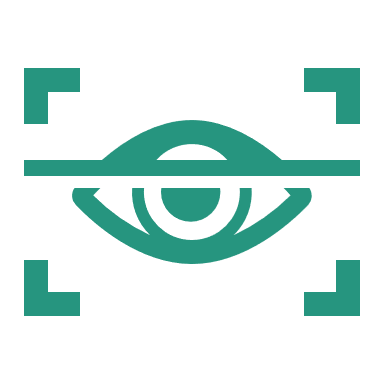 Source of Truth

Construction du système à partir des archives
sécurité de la révision
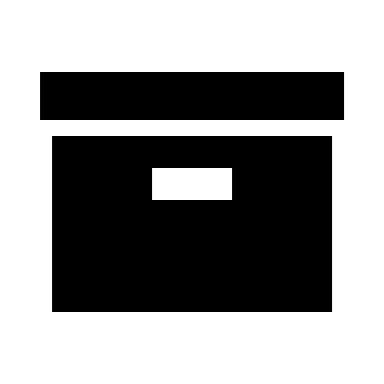 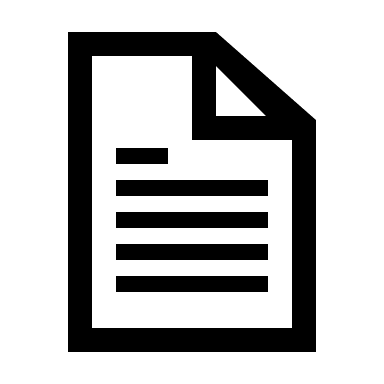 métadonnées
médias
OCFL
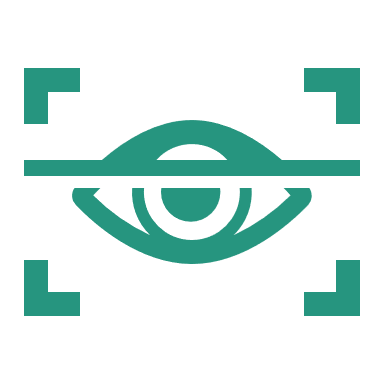 Sécurité de la révision
gocfl
détection du format
migration
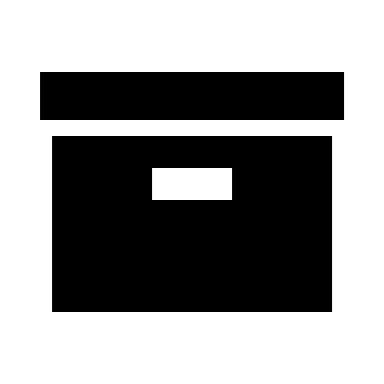 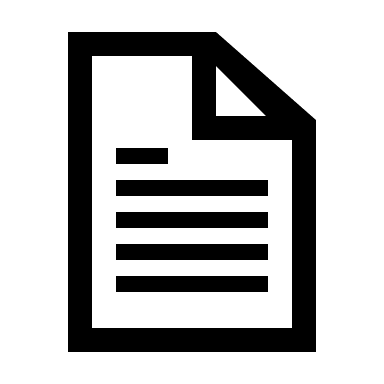 mise en paquets
validation
métadonnées
médias
gocfl  - métadonnées techniques
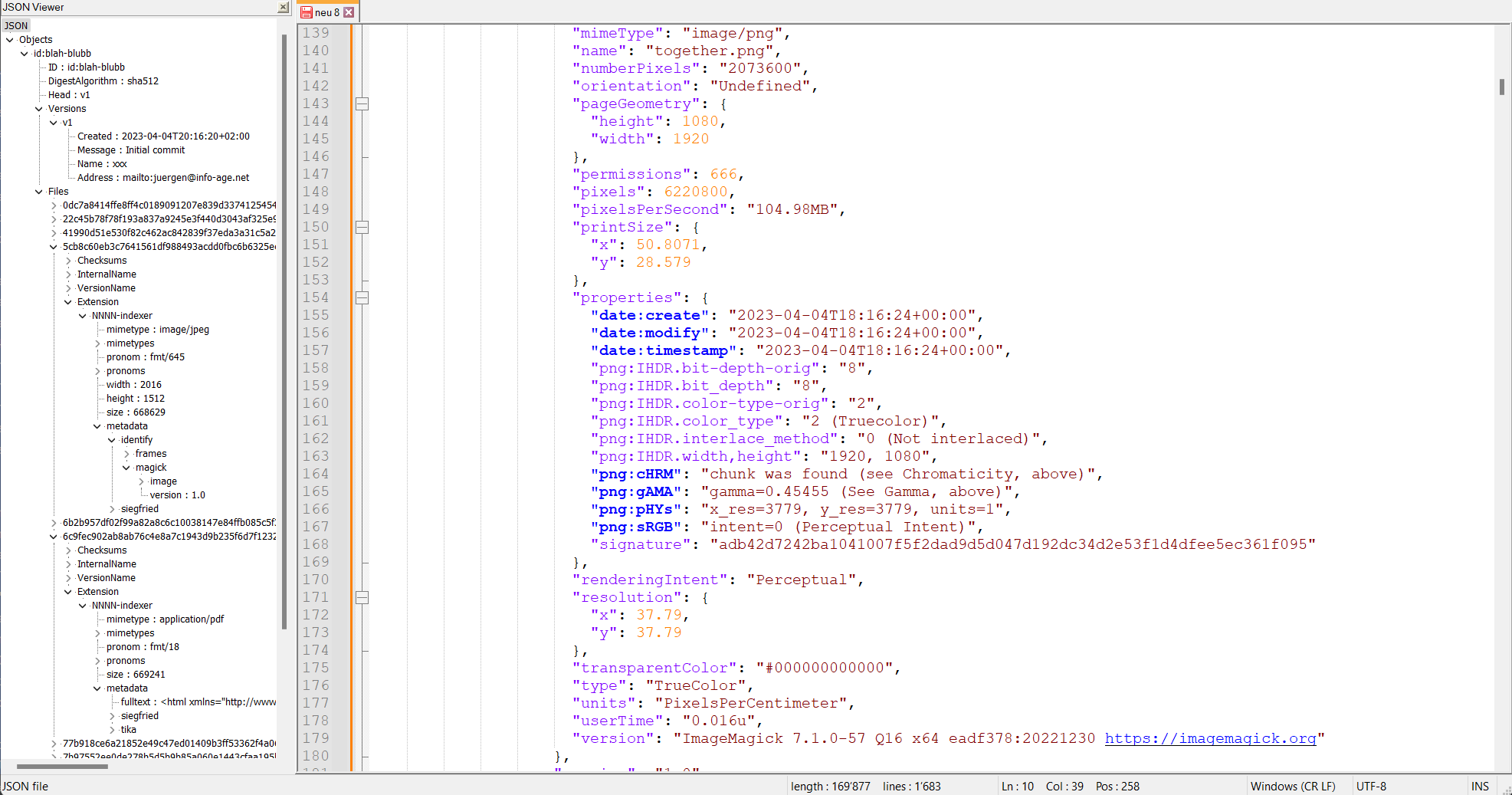 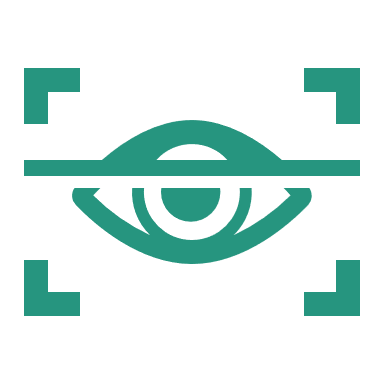 Revisionssicherheit
gocfl
Formaterkennung
Migration
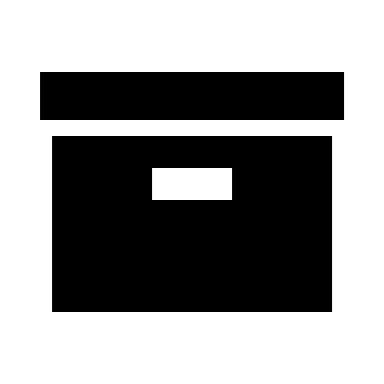 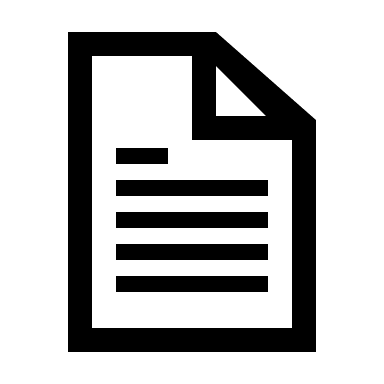 Paketierung
Validierung
Metadaten
Metadaten
Medien
Medien
gocfl – reporting (browser)
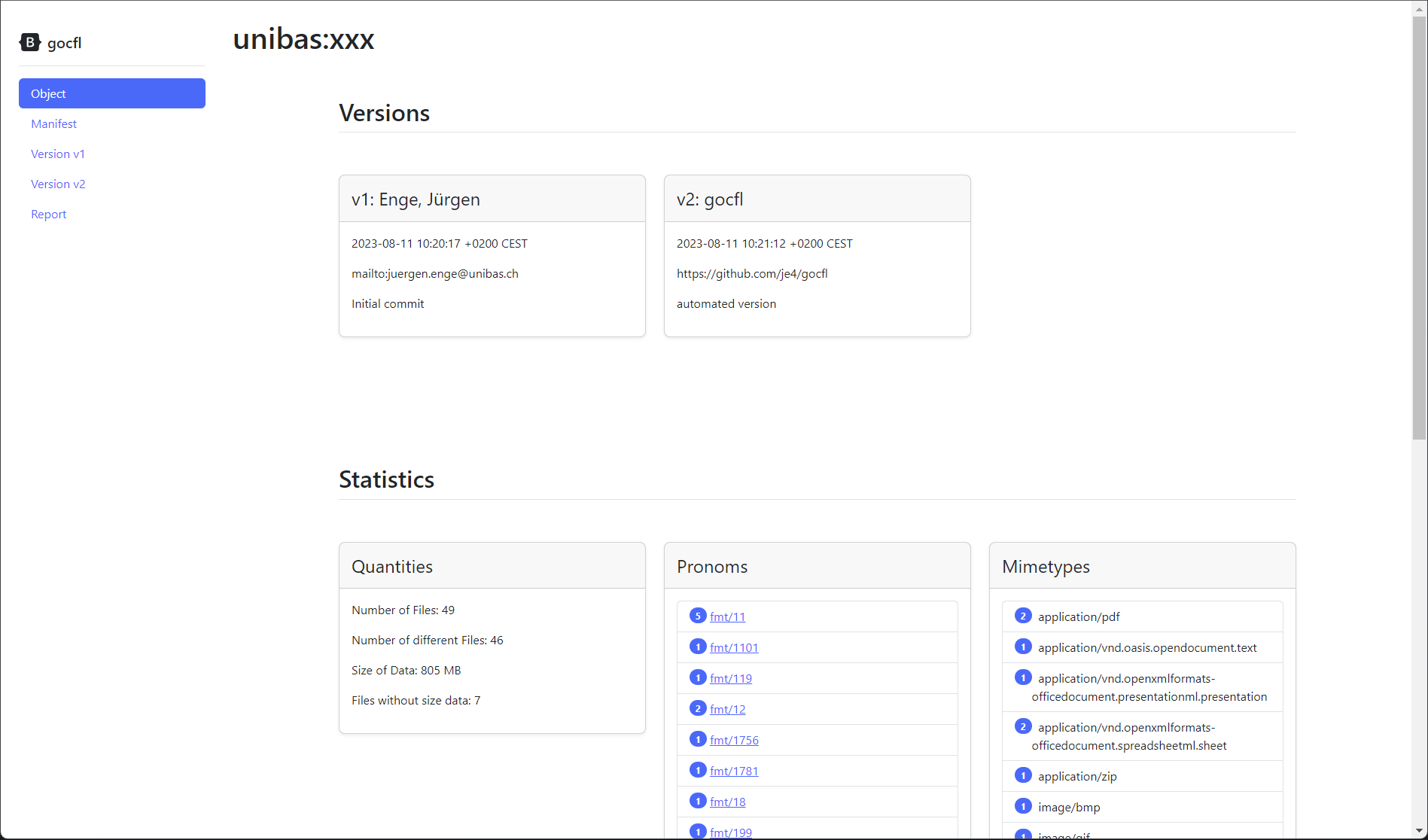 gocfl – reporting (browser)
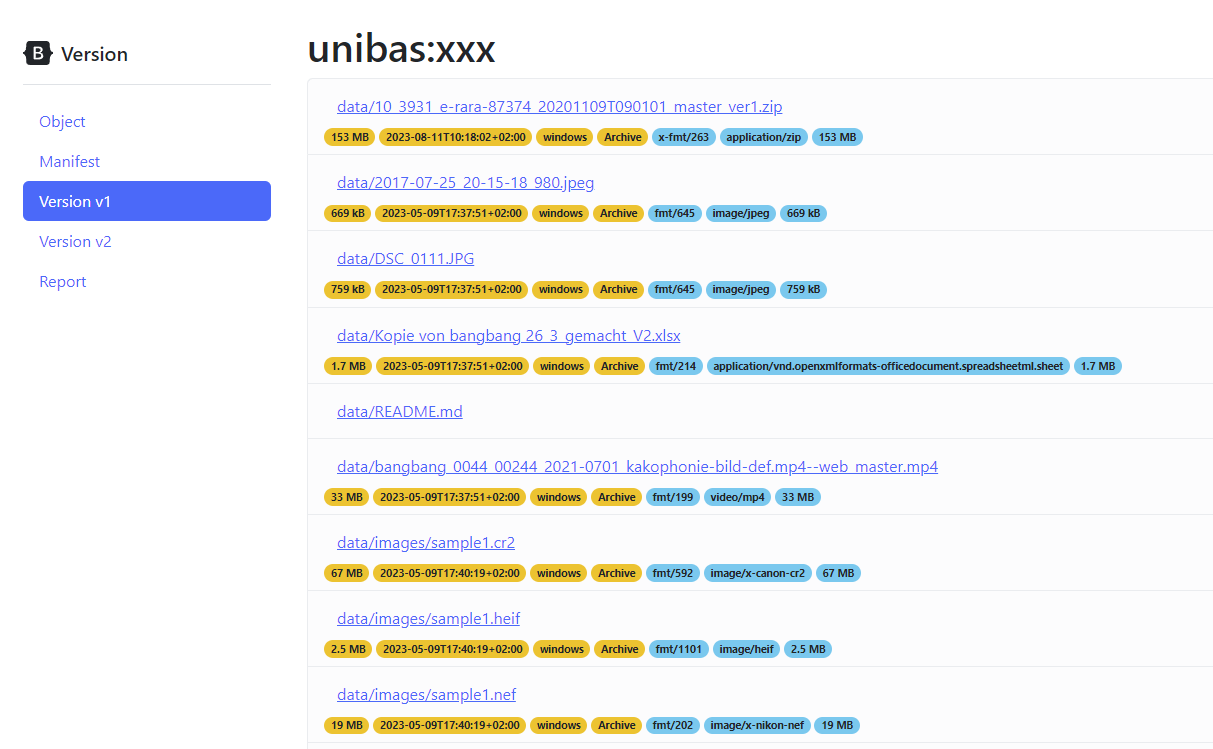 gocfl – reporting (browser)
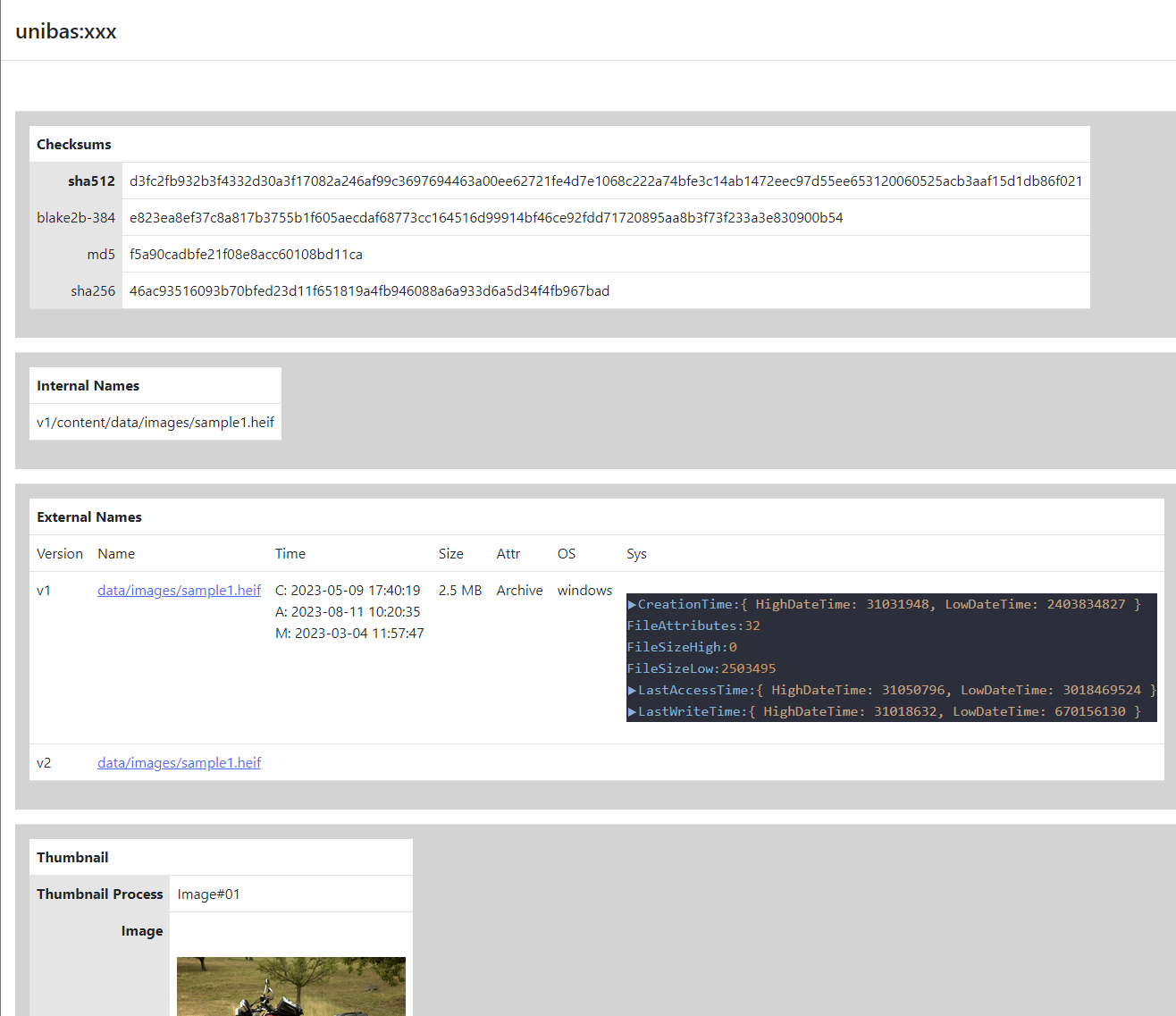 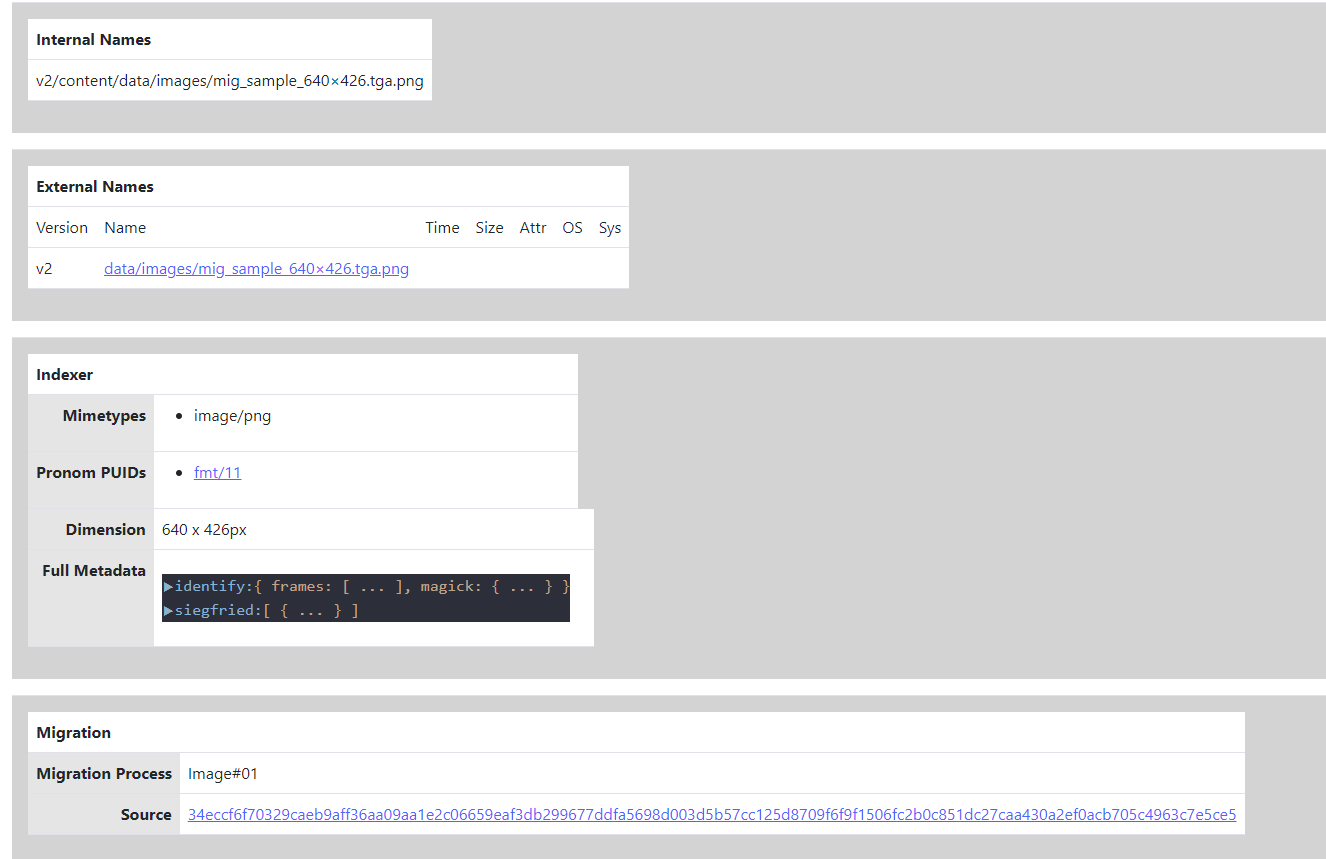 gocfl – reporting (PDF)
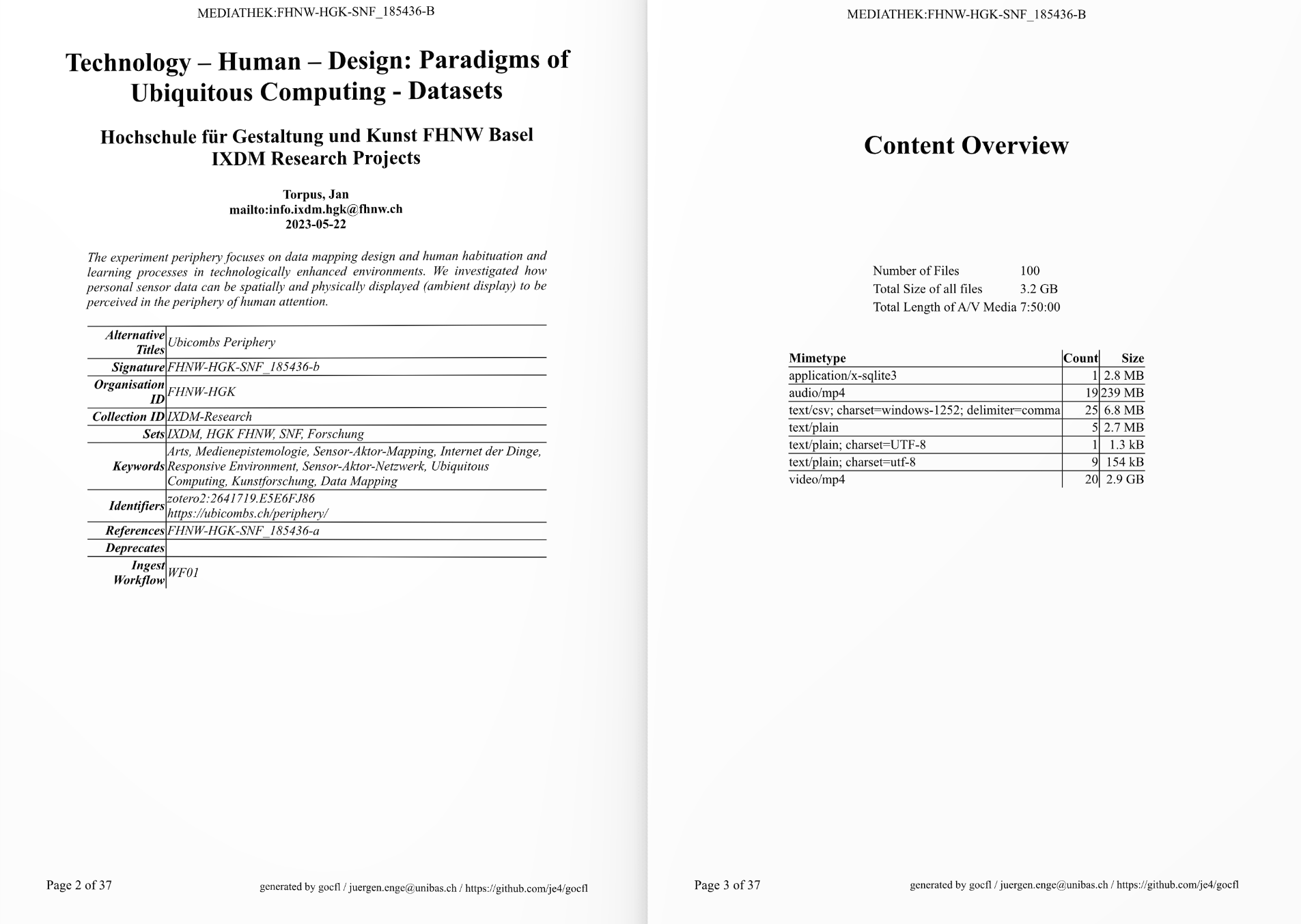 https://doi.org/10.26254/med/6352
gocfl – reporting (PDF)
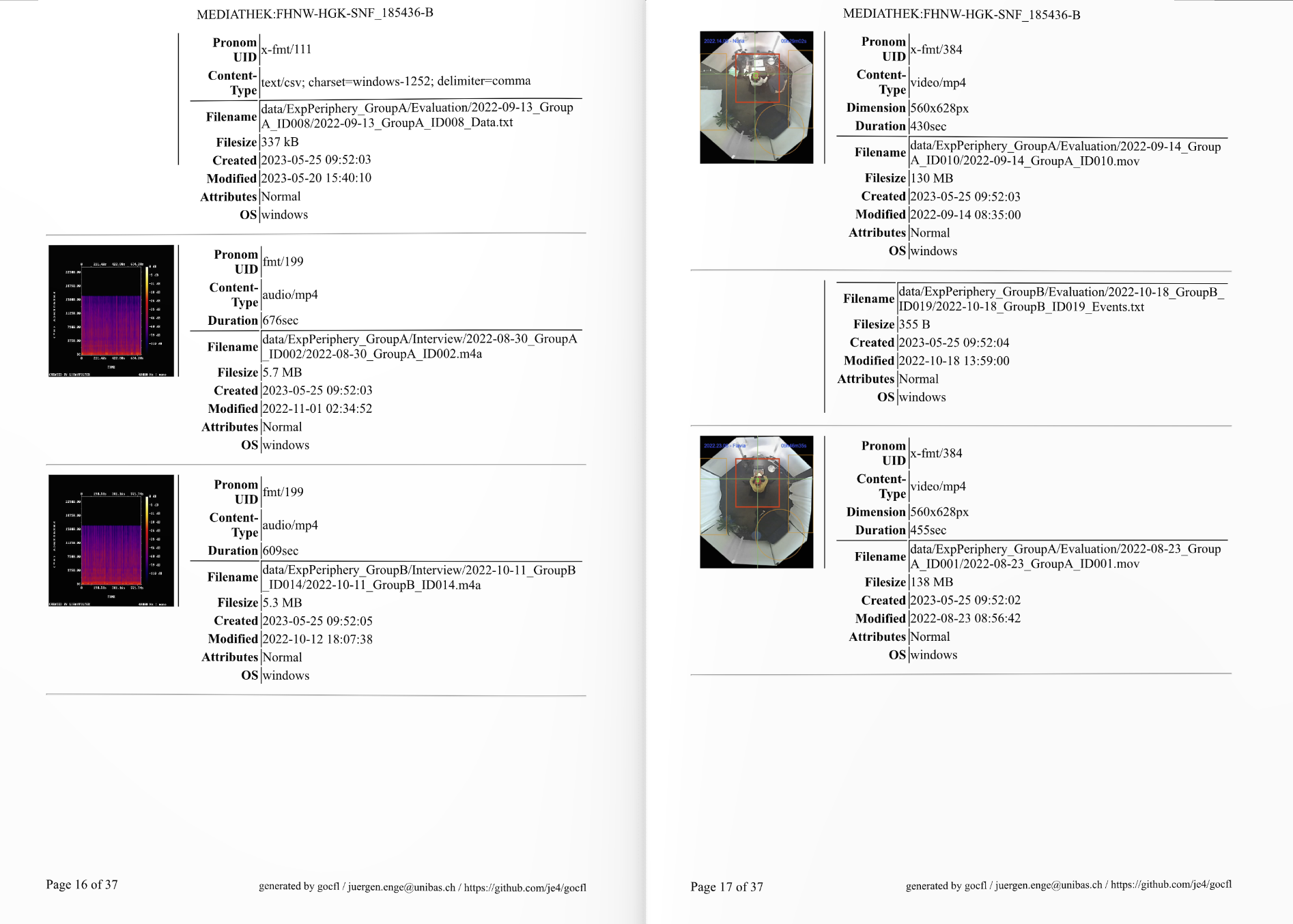 https://doi.org/10.26254/med/6352
Système d‘archivage à long terme UB
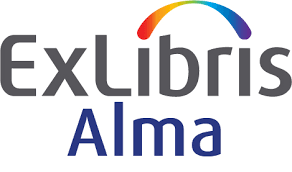 Archival Storage System
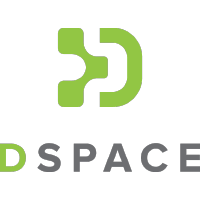 Reporter
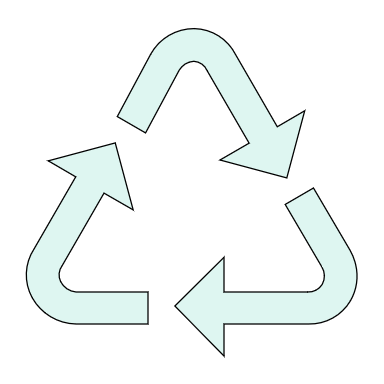 Mapper
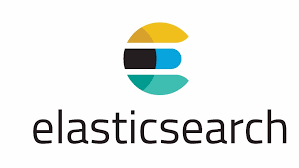 gocfl
détection de format
Ingester
migration
Digispace
Unibas sciCore (S3)
Unibas sciCore (S3)
SIP Builder
ArchivalManager
mise en paquet
validation
Mediaserver
SWITCHcoldstor(S3)
SWITCHcoldstorLausanne (S3)
Checker
Indexer
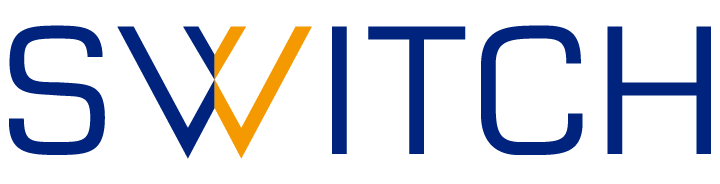 UB Disk Storage
SWITCHcoldstorZürich (S3)
Medien
Dispatcher
Système d‘archivage à long terme UB
Archival Storage System
Séparation du stockage et de la gestion:
Prestataire de stockage indépendant du système de gestion des archives
Gestion des archives en tant qu'architecture de microservices
Multitenant

Idée:
Exploitation centralisée de la gestion des archives
Stockage décentralisé basé sur la qualité et les coûts souhaités
Reporter
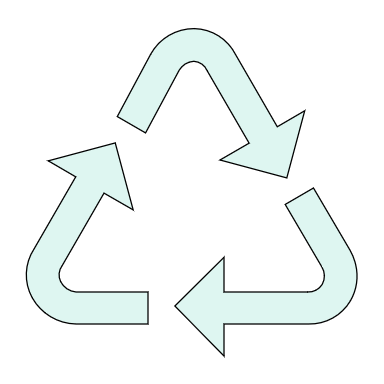 gocfl
détection de formats
Ingester
migration
Unibas sciCore (S3)
Unibas sciCore (S3)
ArchivalManager
Paquetage
validation
SWITCHcoldstor(S3)
SWITCHcoldstorLausanne (S3)
Checker
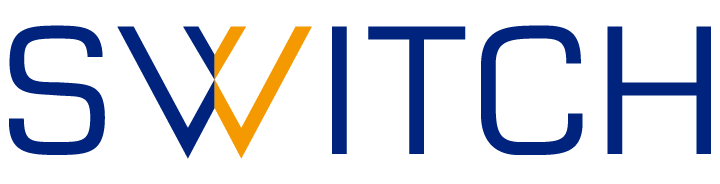 UB Disk Storage
SWITCHcoldstorZürich (S3)
Medien
Dispatcher
Merci pour votre attention
Jürgen Enge juergen.enge@unibas.ch